WG1 – Guidance on modelling & user interaction
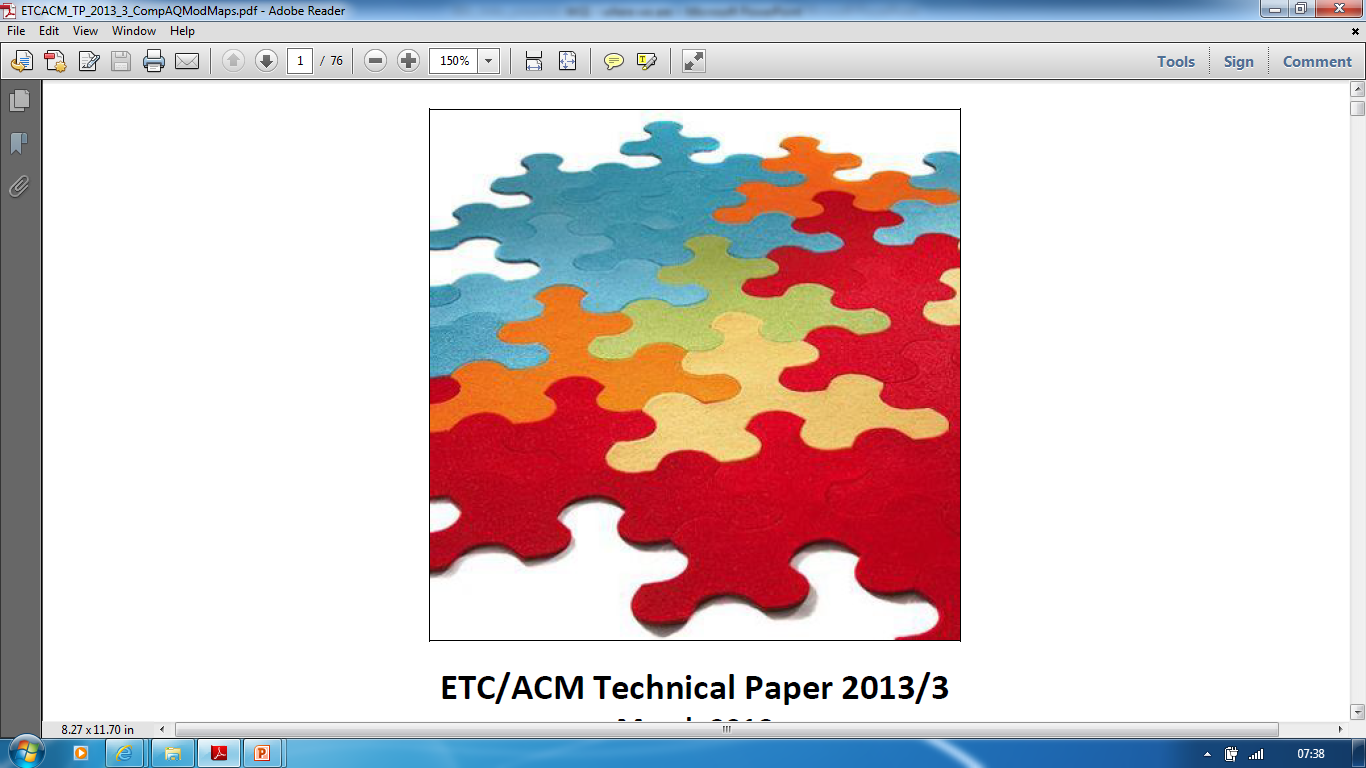 nnn
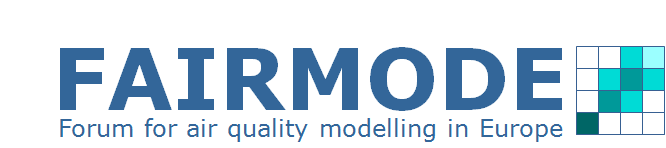 ,
Where are we going with WG1?     TOPICS
Evaluating the needs of different audiences – where can we support and how?
Support in discussing and harmonising national, regional, local modelling activities
Guide on local scale modelling (‘city guide’) & eventually emissions inventories
Reporting under the 2004 & 2008 AQ Diretives
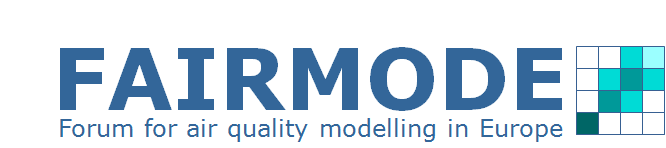